The Tennessee Army National Guard OCS (TMA and RTI) Alumni Association Breakfast  

NGATN Conference, Saturday, March 28th, 2020  

Speaker is Major General Tommy Baker 

This year Mimosa’s and  Bloody Mary’s will be provided 

Submit any photographs from your OCS Class you’d like displayed to 1LT Alyssa Vasquez @ alyssa.c.vasquez.mil@mail.mil 

To register, please download the registration form at: http://www.ngatn.org/ngatn-state-conference/
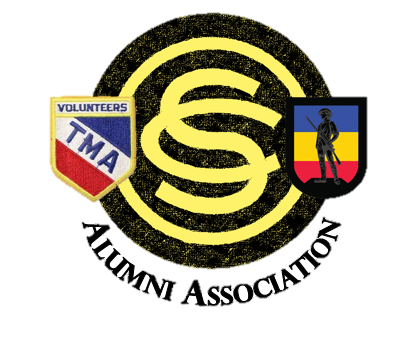